Venezia, 13 aprile 2018
Cantor: lo vedo ma non ci credo
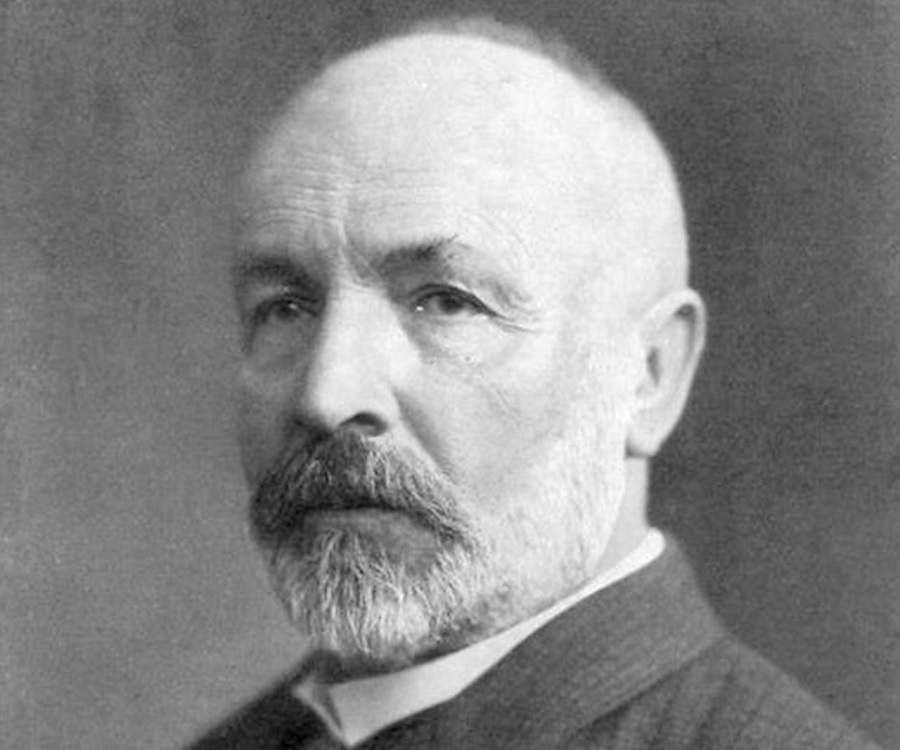 Georg Cantor, 1845 - 1918
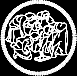 Renato Betti – Politecnico di Milano
Matematica e oltre
- Teoria degli insiemi
- Natura dell’infinito
- Aritmetica transfinita
Critiche e controversie …
Kronecker (1823-1891): Cantor è un ciarlatano scientifico che corrompe le giovani menti
Poincaré (1854-1912): la teoria degli insiemi è una malattia patologica, da curare
… ma anche entusiasmo
Hilbert (1862-1943): Cantor ha creato per noi un paradiso dal quale nessuno ci caccerà
Russell (1872-1970):  la teoria degli insiemi è uno dei più alti risultati dell’attività spirituale dell’uomo
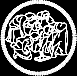 Renato Betti – Politecnico di Milano
Il titolo: 
lo vedo, ma non ci credo
Cantor a Dedekind, 29 giugno 1877
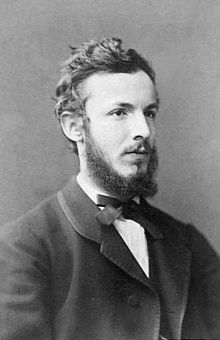 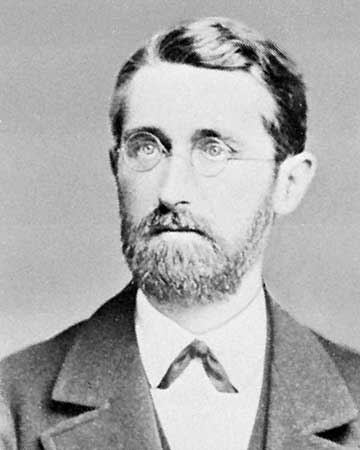 "Fintanto che non mi avrà approvato non posso che dire: Je le vois, mais je ne le crois pas"
Richard Dedekind 
(1831-1916)
(1878) "Un contributo alla teoria degli insiemi":
Equipotenza di un segmento e un quadrato
R equivale a Rn: e la nozione di dimensione ?
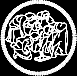 Renato Betti – Politecnico di Milano
Equipotenza di un segmento e un quadrato
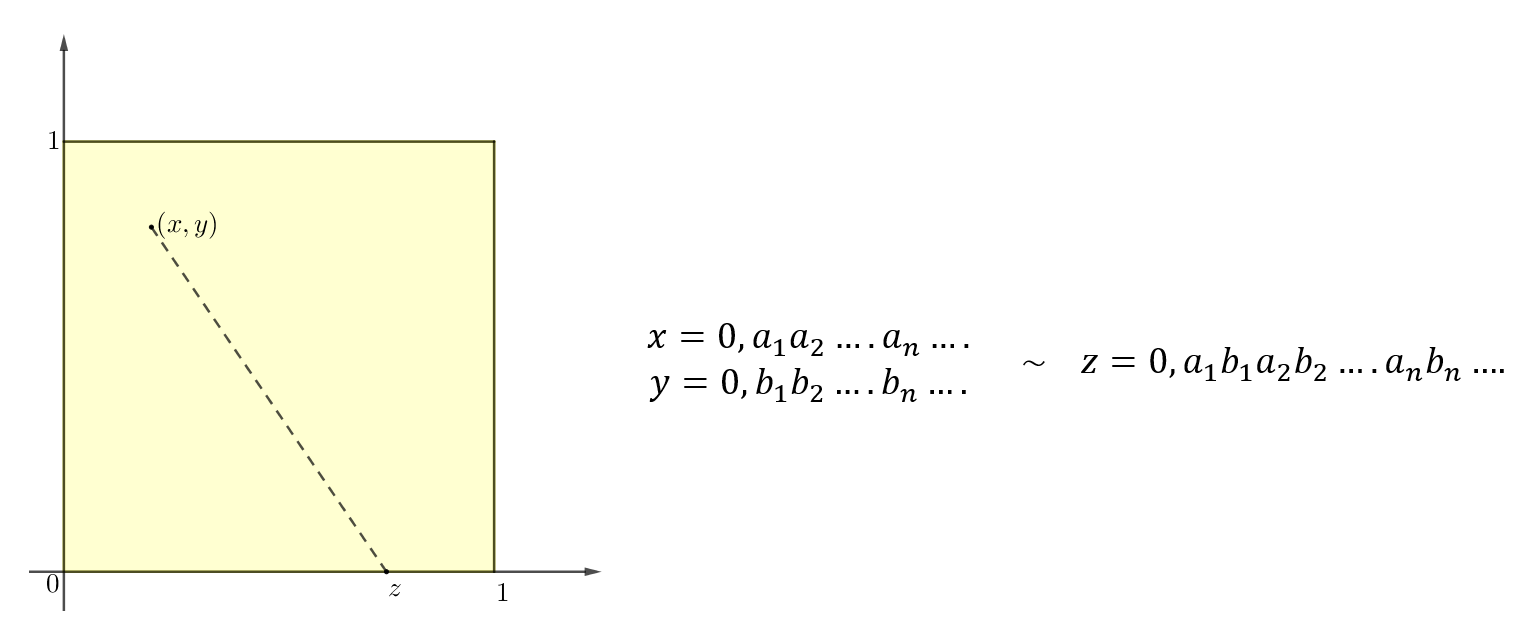 Ogni corrispondenza biunivoca fra due varietà di dimensione diversa è necessariamente discontinua
(Brouwer, 1911)
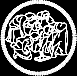 Renato Betti – Politecnico di Milano
Lo credo, ma non lo vedo (!?)
Certezza razionale

(lo vedo)
Convinzione intuitiva

(ci credo)
Lettera a Ignatius Jeiler (1888): "… non ho dubbi sulla verità dei transfiniti, che ho riconosciuto con l’aiuto di Dio …"
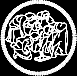 Renato Betti – Politecnico di Milano
Le date della vita
1845. Nasce a San Pietroburgo, il 3 marzo
1856. La famiglia si trasferisce in Germania (Wiesbaden poi Francoforte)
1862-67. Studia a Berlino con Weierstrass, Kronecker e Kummer
Dal 1869 all’università di Halle. Straordinario dal 1872, ordinario dal 1879, 	in pensione dal 1913
1874. Sposa Vally Guttmann (avrà sei figli)
1884. Prima manifestazione di depressione. Ricovero in clinica di nervi
1889. Fonda la Società Matematica Tedesca, di cui diventa il primo presidente
1891. Presiede il Primo congresso della Società Matematica Tedesca
1899. Secondo ricovero (ulteriori, frequenti, ricoveri fino al 1917)
1918. Muore nella clinica di malattie nervose di Halle
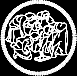 Renato Betti – Politecnico di Milano
Le origini della teoria degli insiemi
Teorema (1870):  Se una funzione continua di variabile reale f(x) è data da una serie trigonometrica  convergente per ogni valore di x, allora non esistono altre serie dello stesso tipo che convergono per ogni valore di x e rappresentano la funzione f(x).
(1871-72) Generalizzazione del teorema di unicità agli insiemi infiniti di punti eccezionali
- Operazioni
- Assioma di completezza
- Consistenza logica = esistenza legittima in matematica
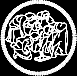 Renato Betti – Politecnico di Milano
Maturità della teoria degli insiemi
Numerabilità dei razionali
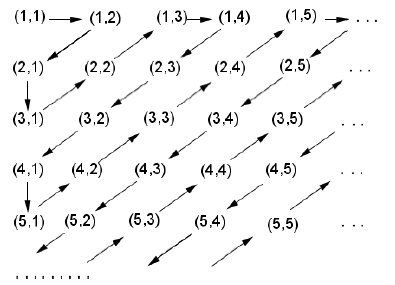 Un insieme è una collezione di oggetti definiti e distinti che può essere colto unitariamente dalla nostra mente e per il quale è possibile decidere quali gli appartengano e quali no
- La nozione di potenza
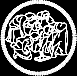 Renato Betti – Politecnico di Milano
Maturità della teoria degli insiemi
(1874) "Su una proprietà della collezione di tutti i numeri algebrici reali"
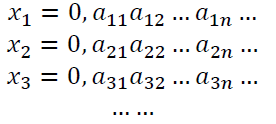 Non numerabilità dell’insieme dei numeri reali
Una famiglia numerabile di insieme numerabili è ancora numerabile
L’insieme dei numeri algebrici è numerabile
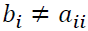 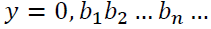 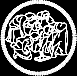 Renato Betti – Politecnico di Milano
Maturità della teoria degli insiemi
Il primo numero trascendente (Liouville, 1844)
(1883) "Fondamenti di una teoria generale degli insiemi"
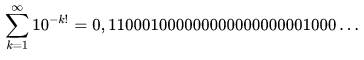 - L’essenza della matematica sta nella sua libertà
- Matematica pura  =  matematica libera
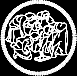 Renato Betti – Politecnico di Milano
Aritmetica transfinita
Le "contraddizioni dell’infinito"
È difficile "sfuggire" al numerabile
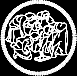 Renato Betti – Politecnico di Milano
Ordinamento dei cardinali transfiniti
(1891) "Su una questione elementare della teoria degli insiemi"
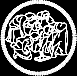 Renato Betti – Politecnico di Milano
Aeterni Patris (1879)
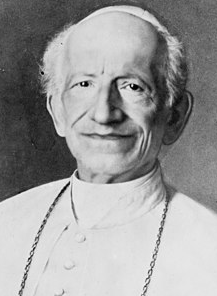 "…. per studiarle [le scienze fisiche] con frutto e per accrescerle non bastano la sola osservazione dei fatti e la sola considerazione della natura, ma quando i fatti siano certi è necessario sollevarsi più alto e operare con solerzia per conoscere la natura della cose, per investigarne le leggi a cui obbediscono ed i principi dai quali nascono il loro ordine, l’unità nella varietà e la mutua affinità nella diversità".
Leone XIII
- Infinito attuale  ≠  Infinito Assoluto
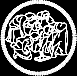 Renato Betti – Politecnico di Milano
L’ipotesi del continuo
La gerarchia degli ℵ:  ℵ0, ℵ1, ℵ2, …
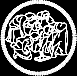 Renato Betti – Politecnico di Milano